Праздничная выставка изделий ручной работы и народного творчества
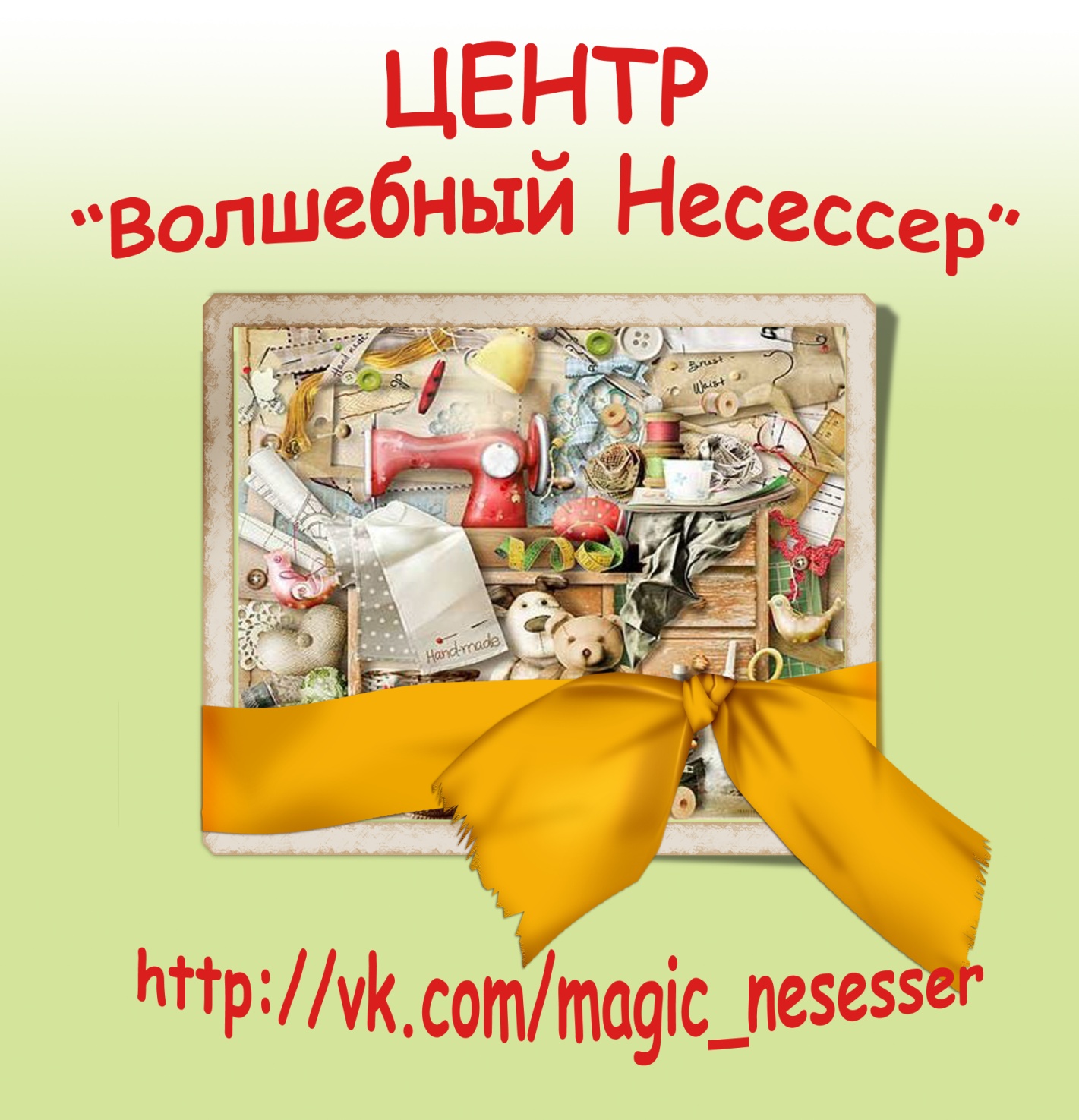 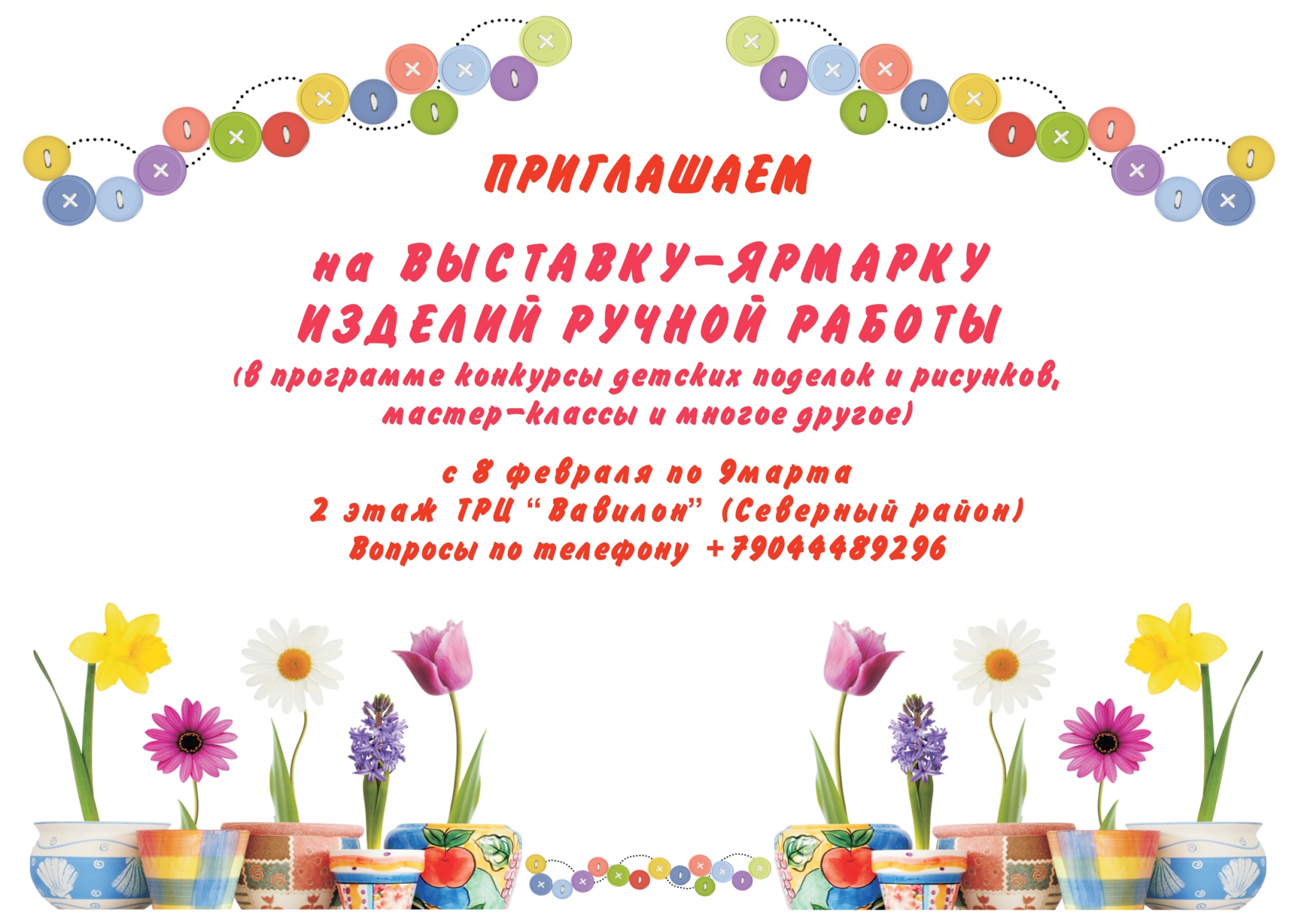 ЦЕЛИ И ЗАДАЧИ ВЫСТАВКИ:

 возрождение и сохранение народных традиций, промыслов и ремёсел;
популяризация и знакомство широких слоёв населения с лучшими образцами изделий ручной работы, народных промыслов и декоративно-прикладного искусства.
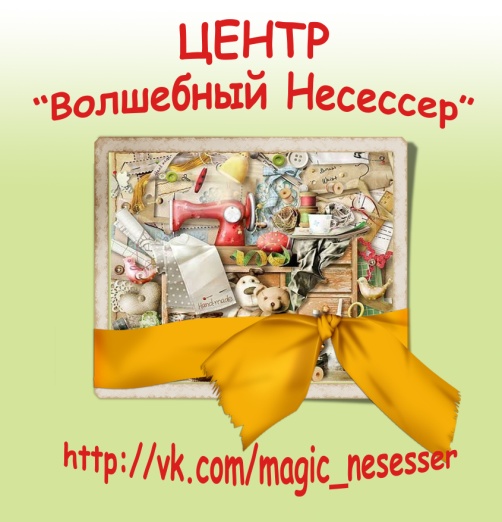 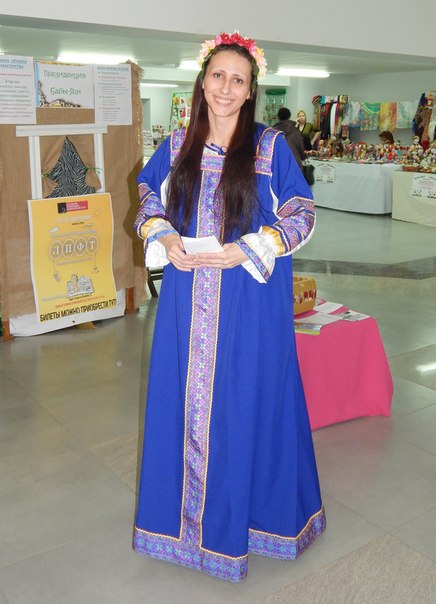 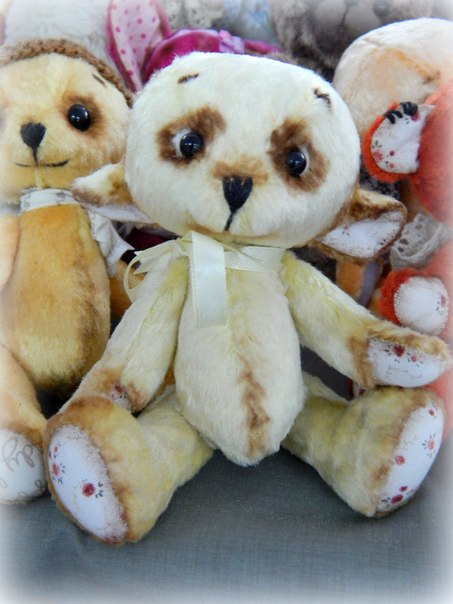 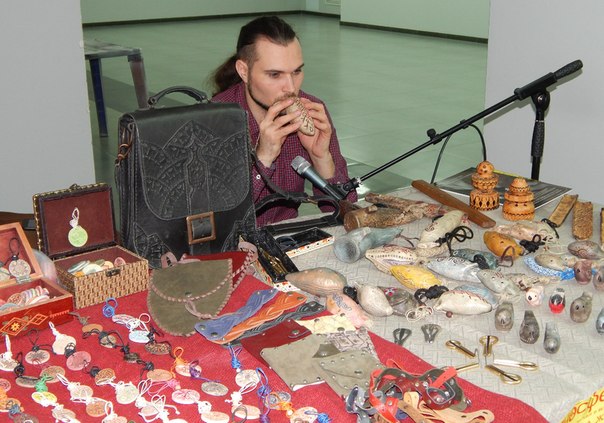 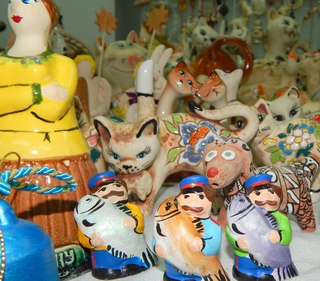 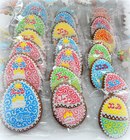 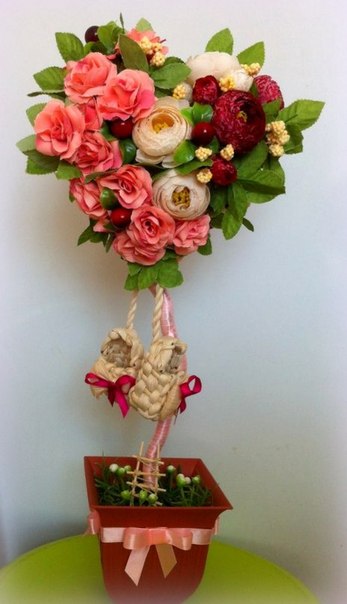 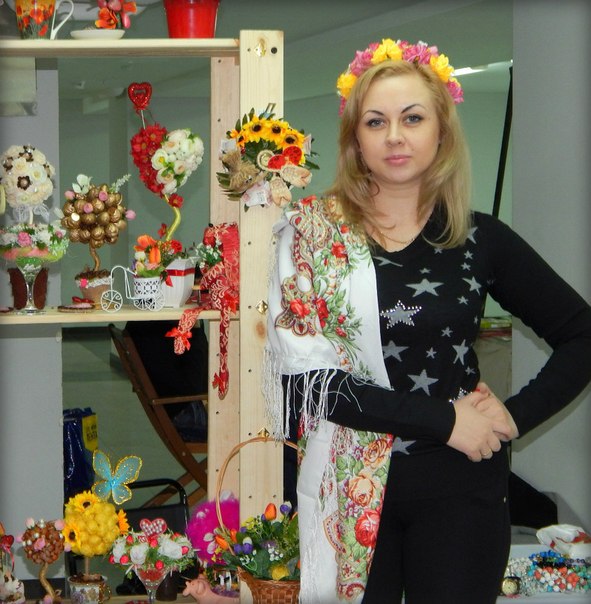 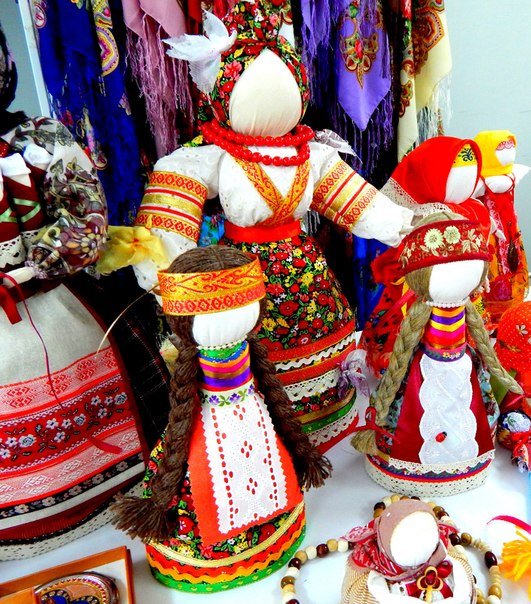 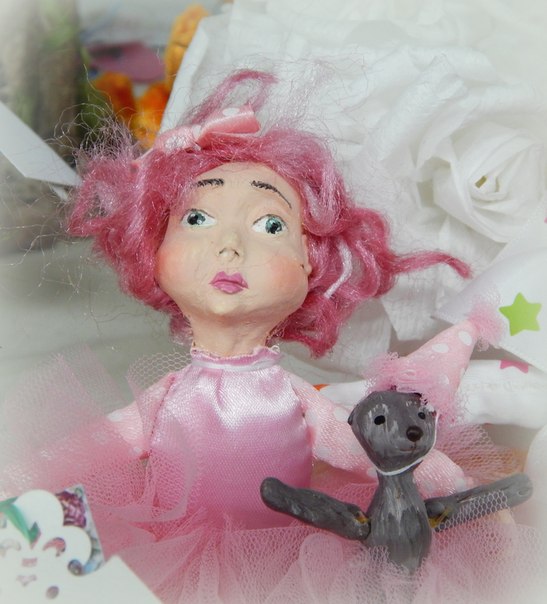 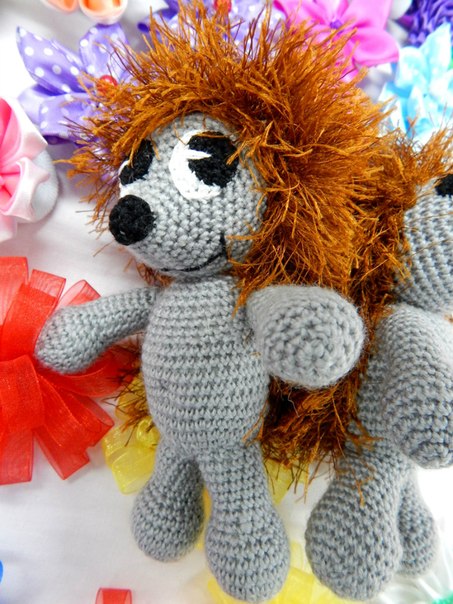 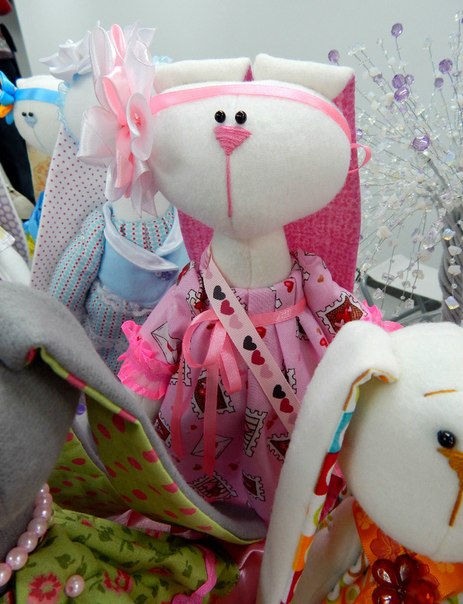 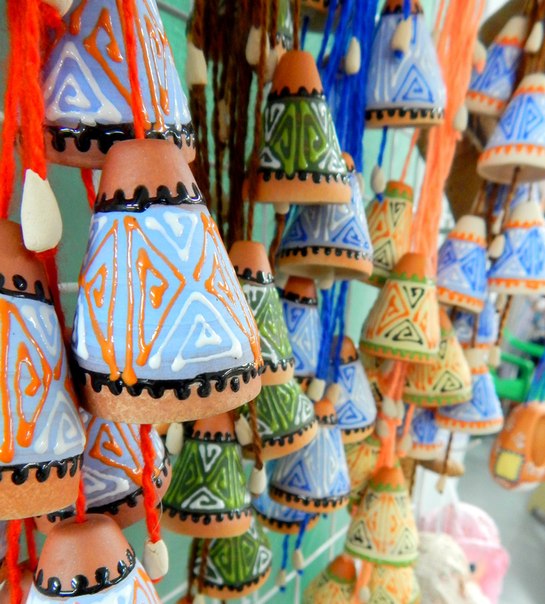 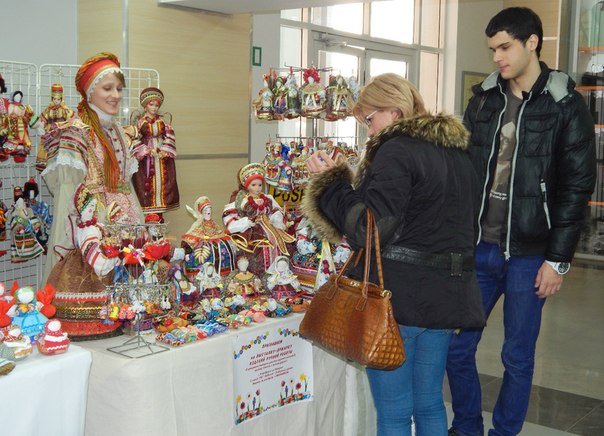 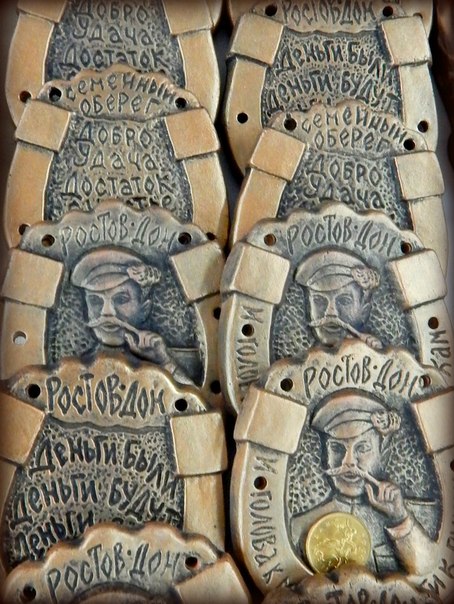 Участники Выставки
Лисихина Ирина – член Союза дизайнеров.

«Выставочная деятельность на ярмарках, фестивалях, выставках – есть воспитательный фактор в поддержании национальной культуры и способствует развитию народных промыслов и традиций в современном обществе».
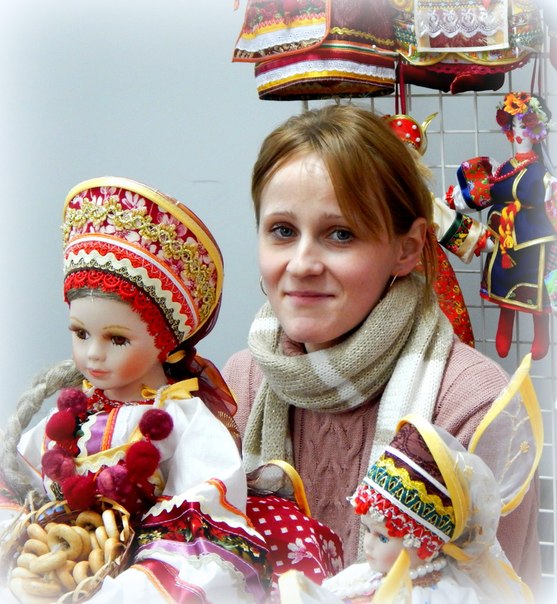 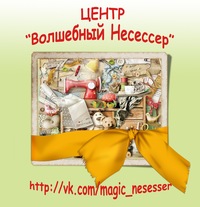 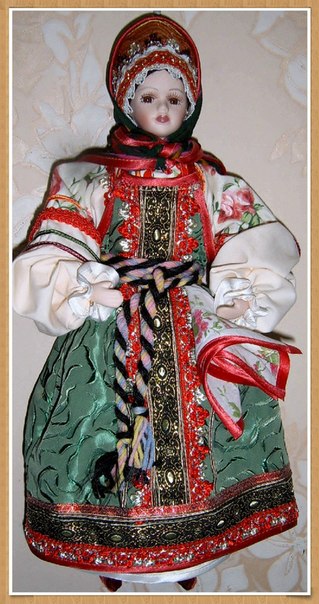 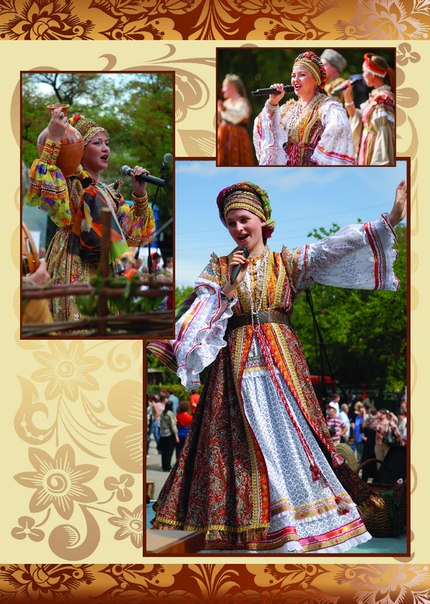 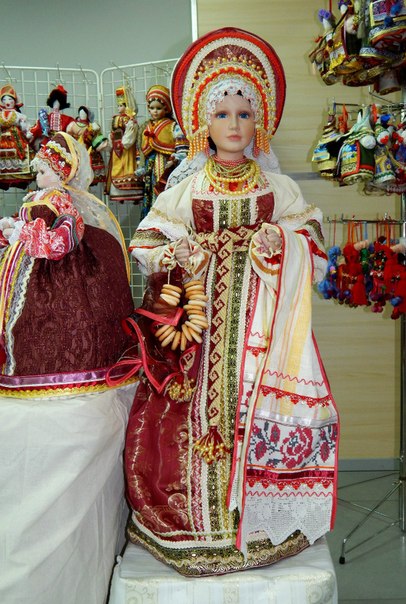 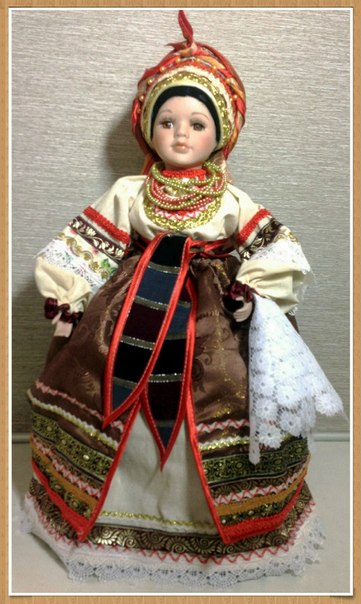 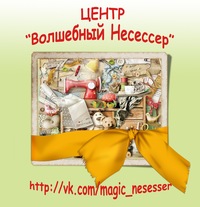 Людмила Кундупьян - творческая мастерская "Светлояна", мастер народной куклы .
«В современном мире активно возрастает интерес к народным ремеслам, а вместе с ними к культуре и традициям своего народа. Выставки изделий ручной работы Центра "Несессер" знакомят всех гостей с различными направлениями народных промыслов, позволяя прикоснуться к удивительному миру творчества, красоты и гармонии. Приходите, и наши мастера всегда подарят Вам частичку своей души!»
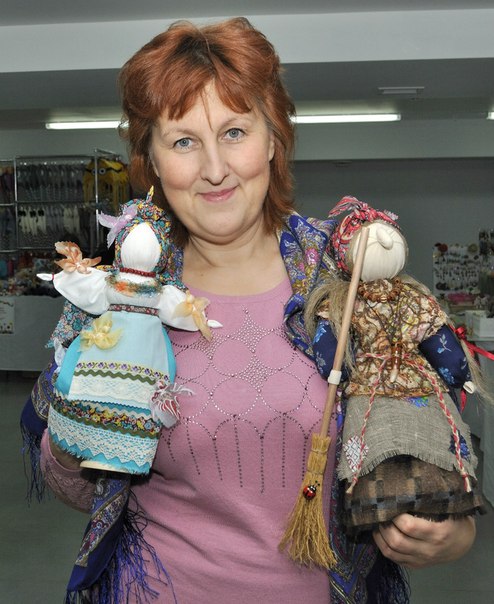 Творческий тандем "Уклад" 
художники-керамисты Лариса Бриль и Сергей Лызлов – 
являются одними из ведущих ростовских мастеров по Донскому сувениру. Художники отражают в своем творчестве казачий колорит и своеобразие нашего края.
Мастера - неоднократные участники городских и областных фольклорных фестивалей, культурных мероприятий Дона. Их работы есть во многих уголках нашей страны, а также в Европе, США и Японии.
Лариса Бриль – 
лауреат всероссийского 
конкурса народных мастеров 
"Живая вода".
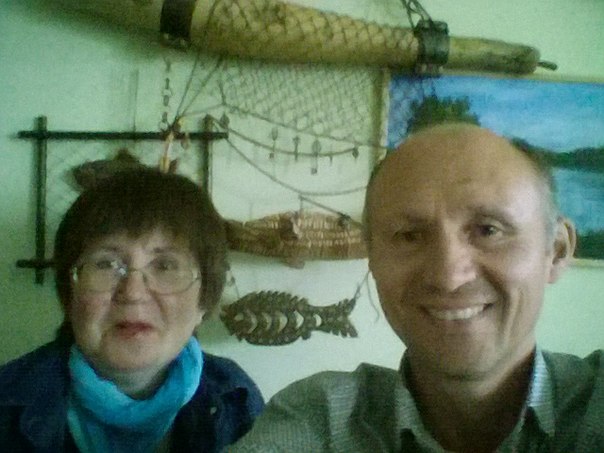 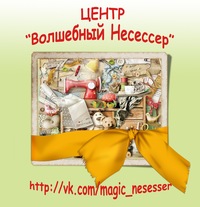 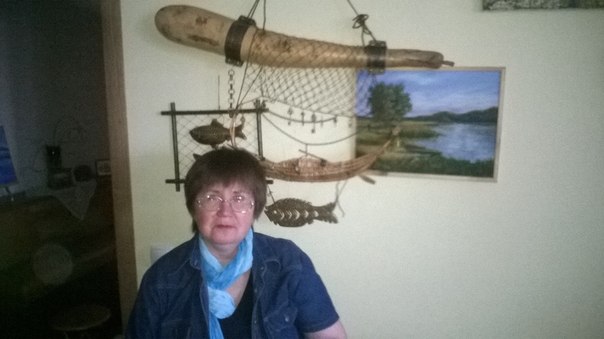 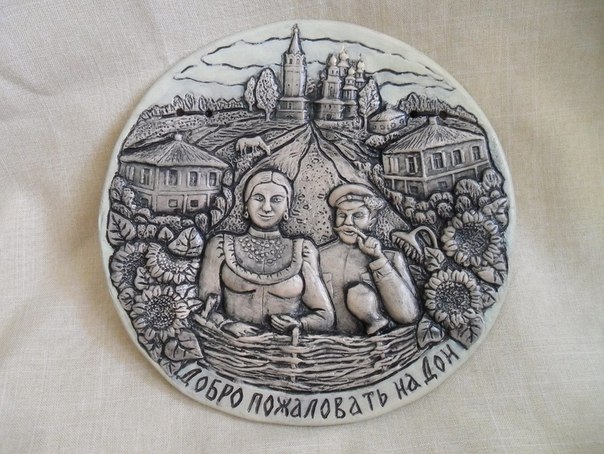 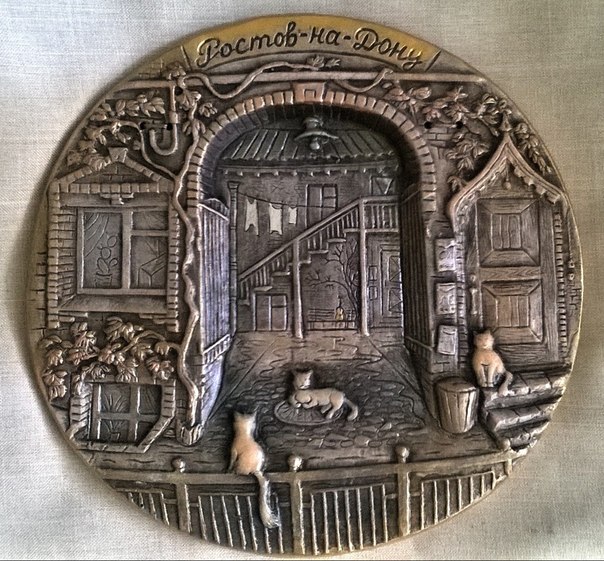 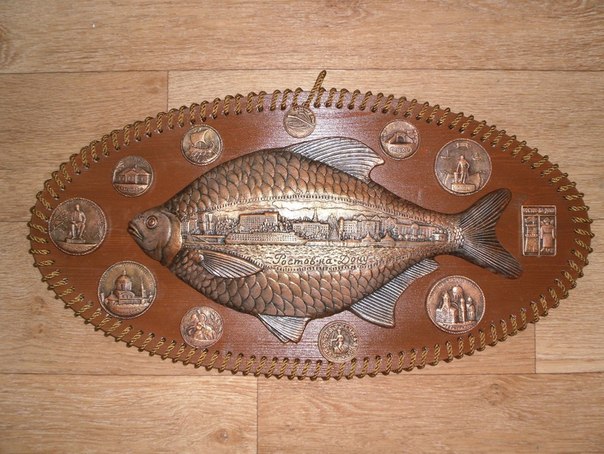 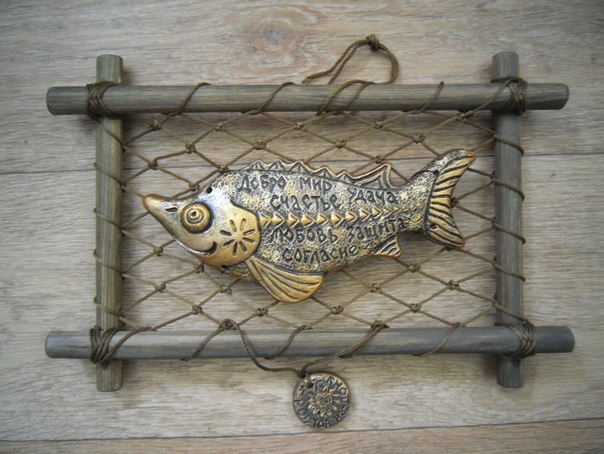 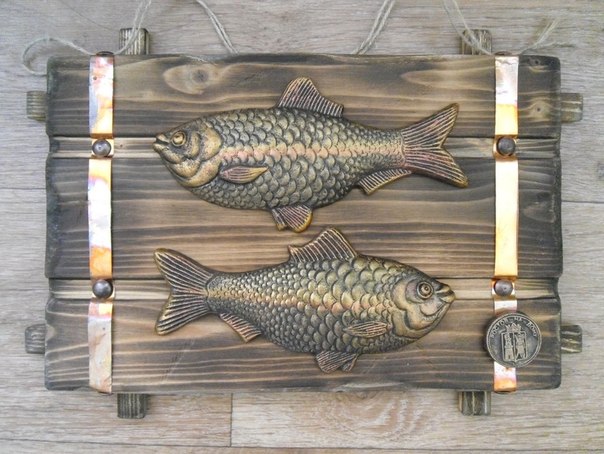 Мероприятия в рамках Выставки
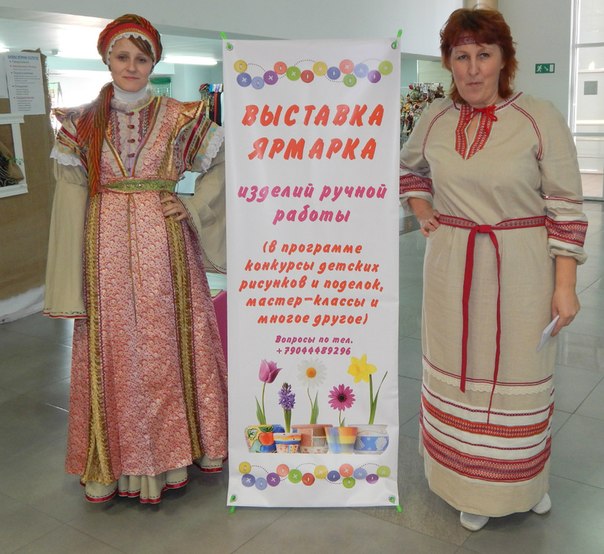 КОНКУРС ДЕТСКИХ ПОДЕЛОК И  РИСУНКОВ
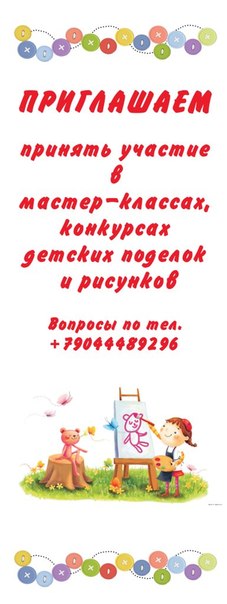 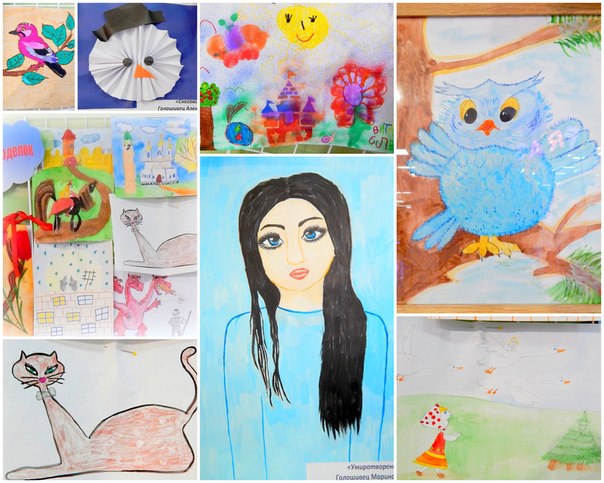 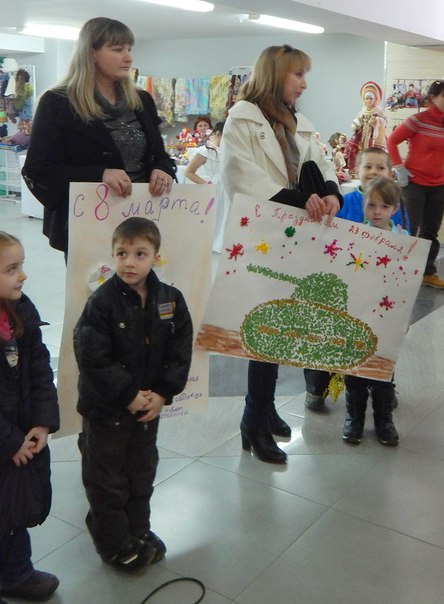 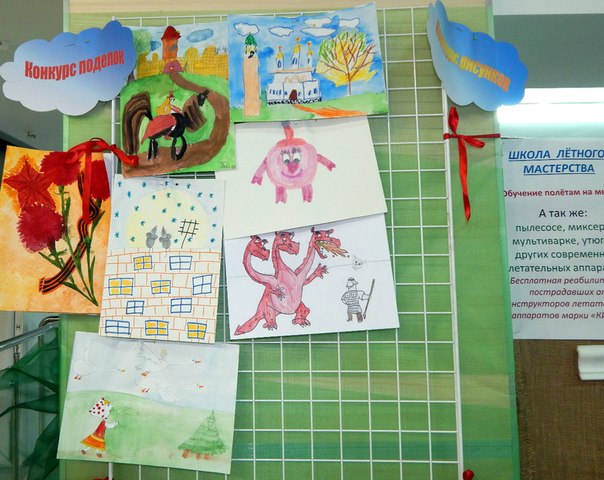 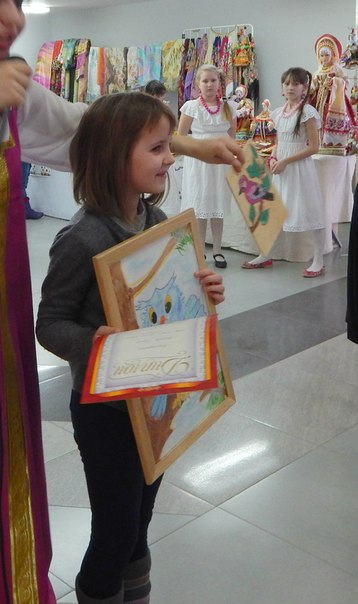 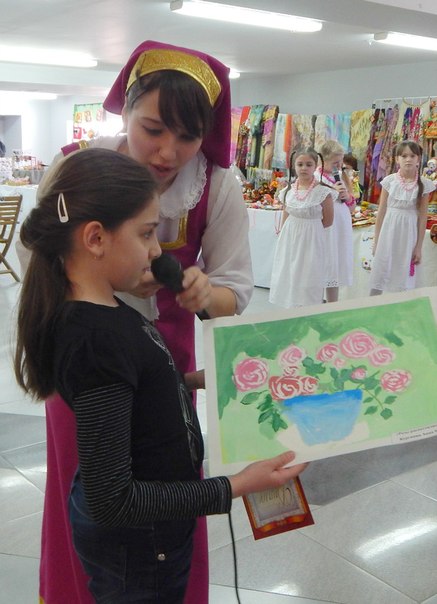 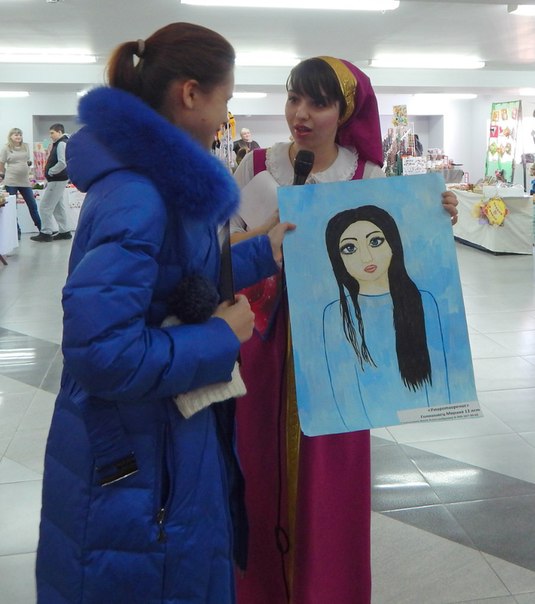 МАСТЕР-КЛАССЫ
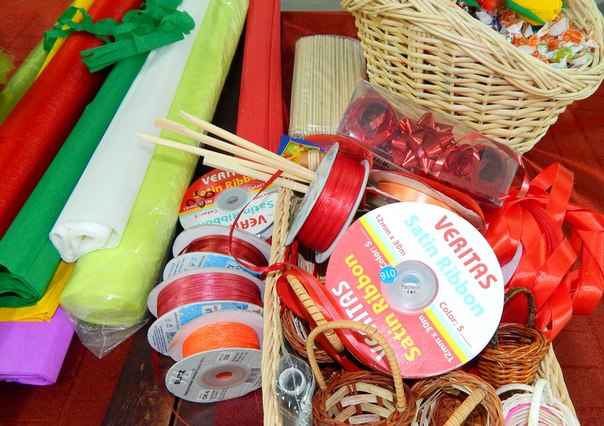 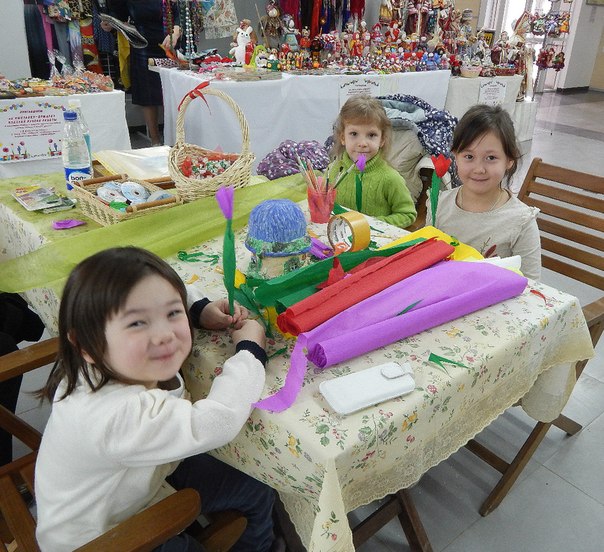 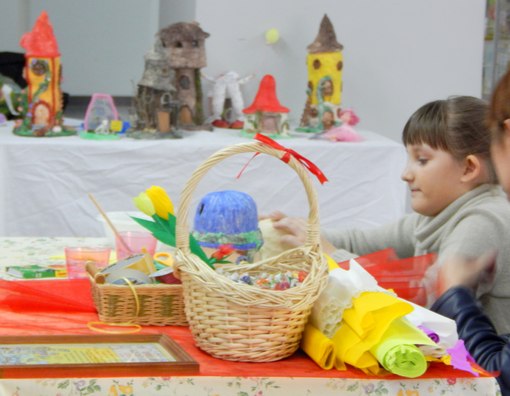 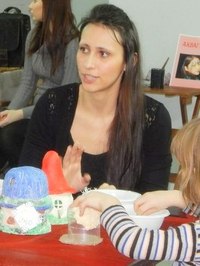 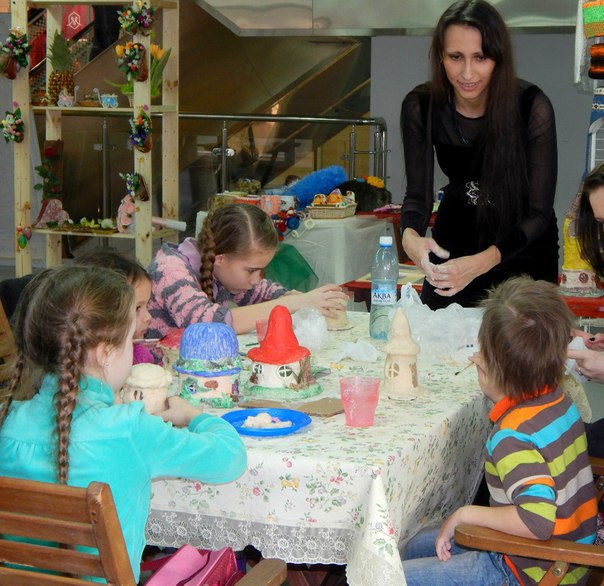 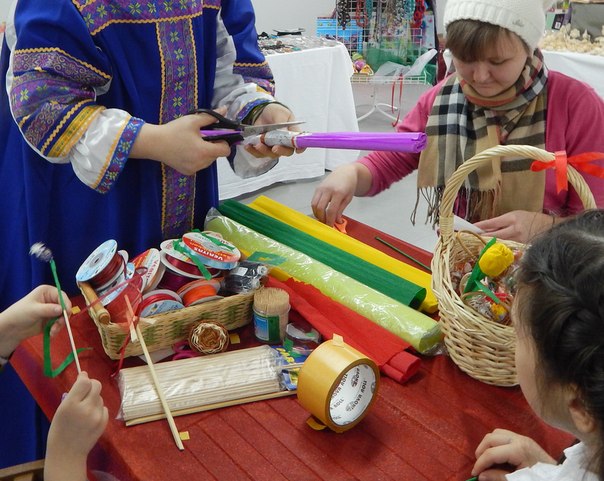 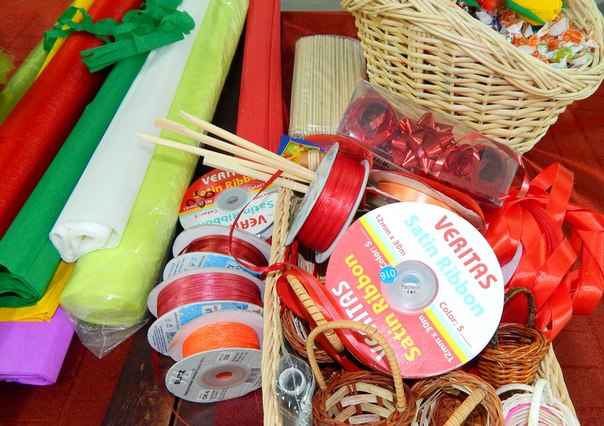 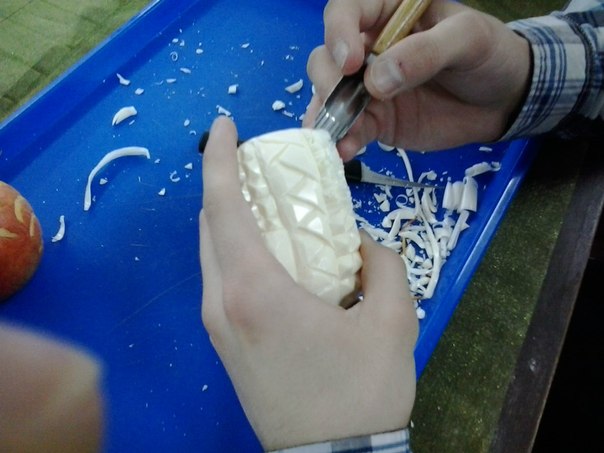 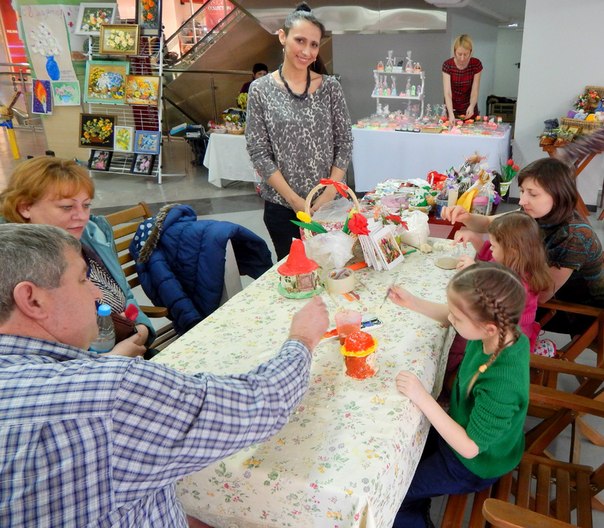 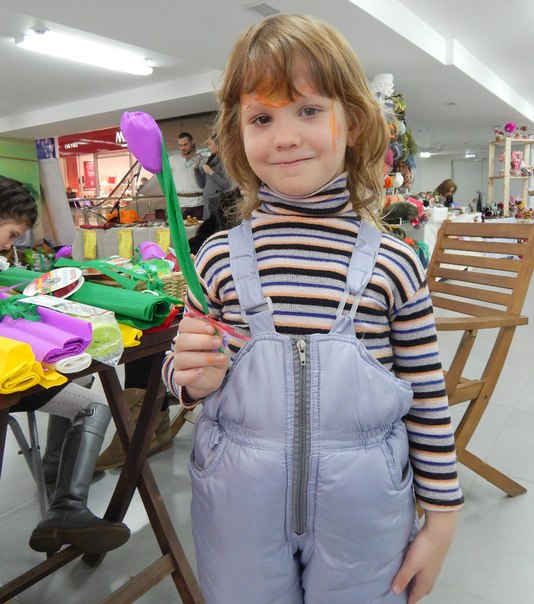 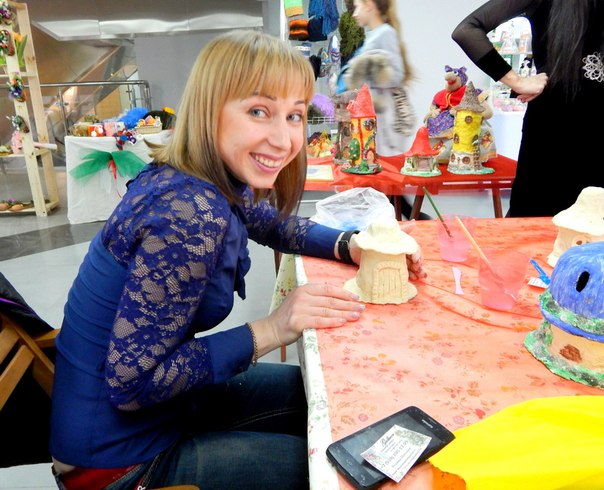 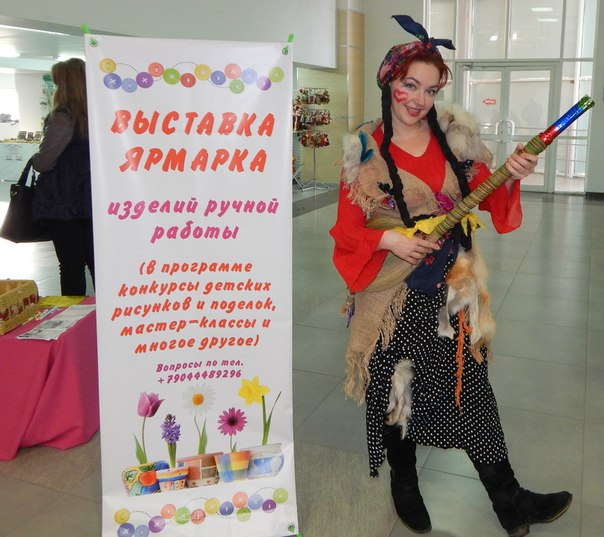 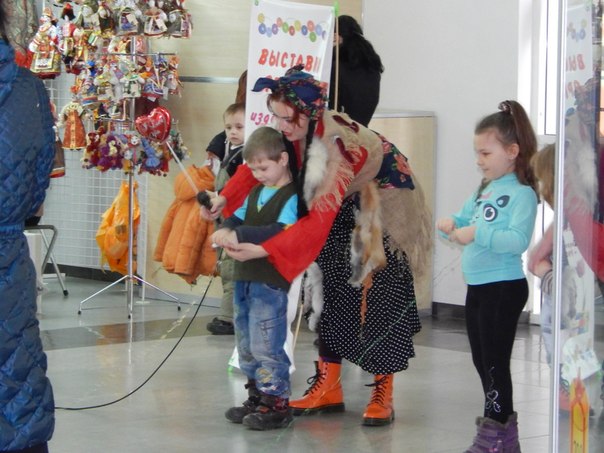 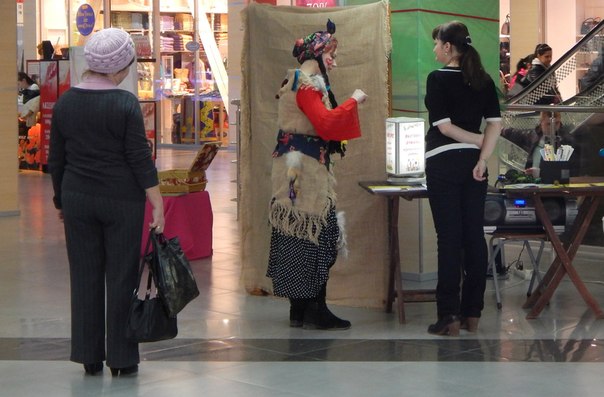 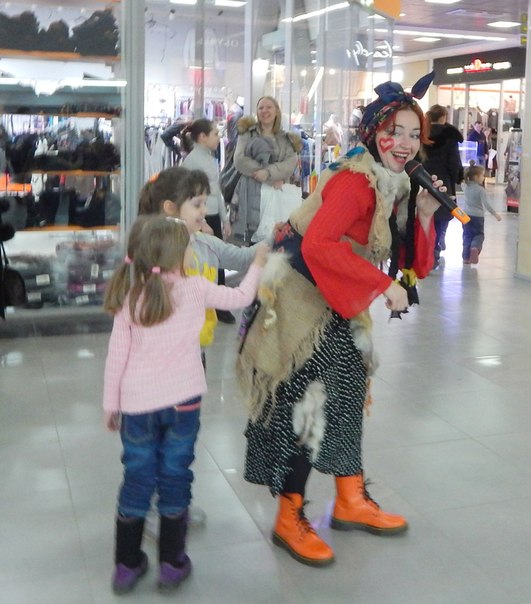 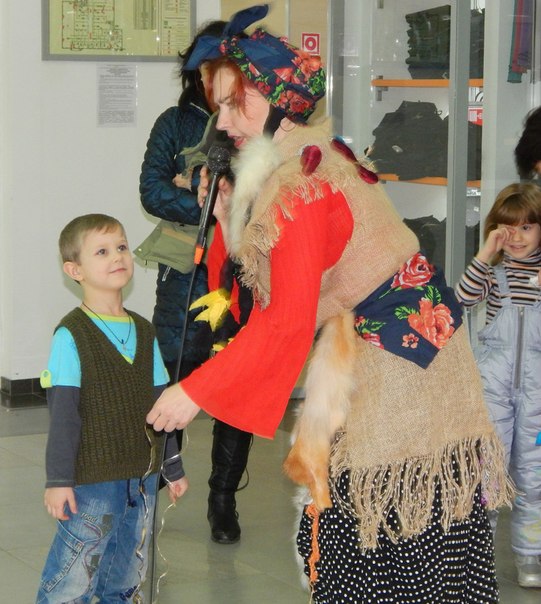 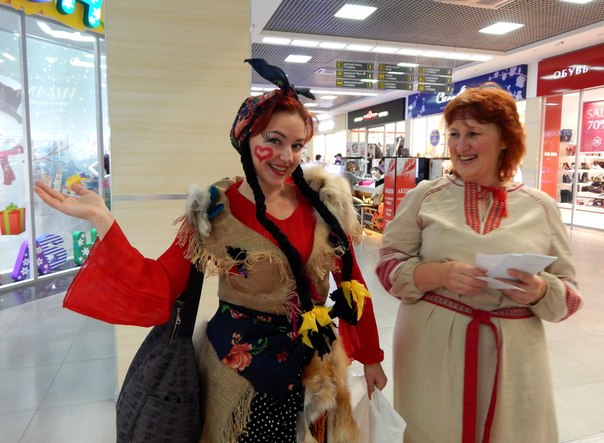 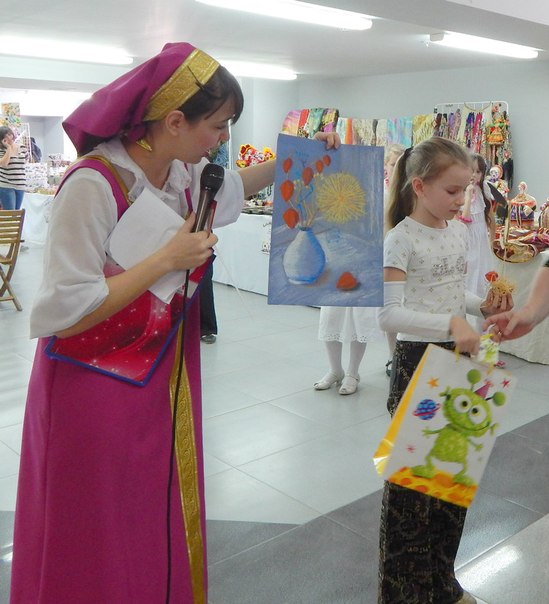 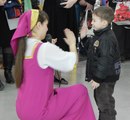 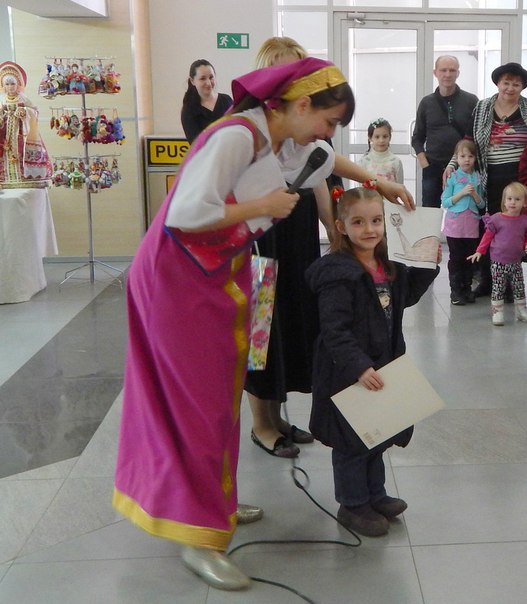 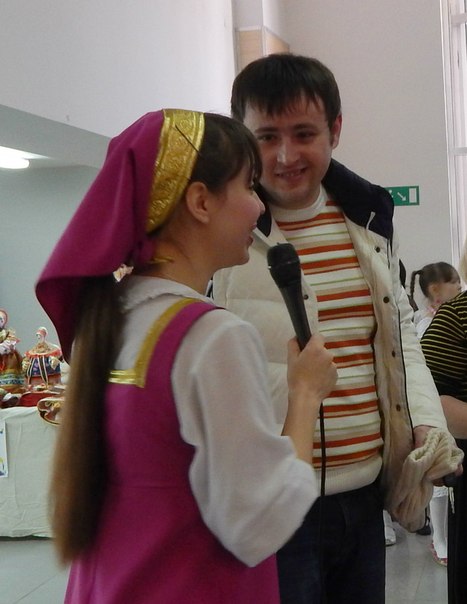 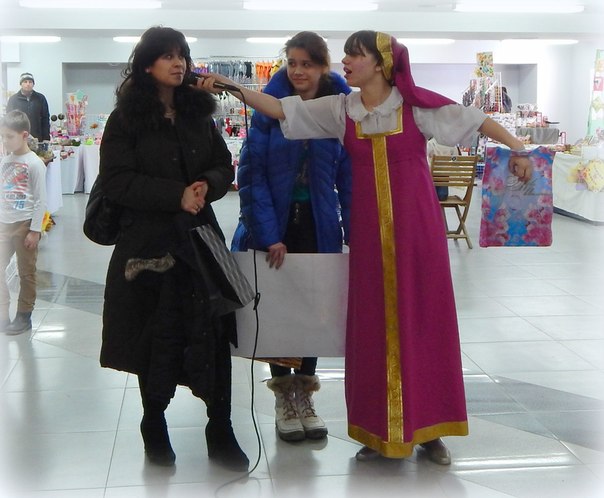 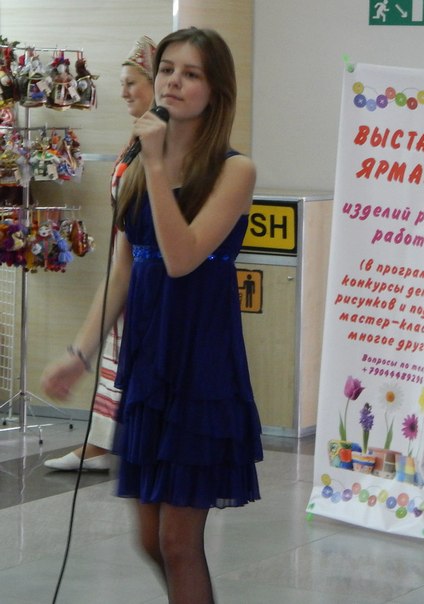 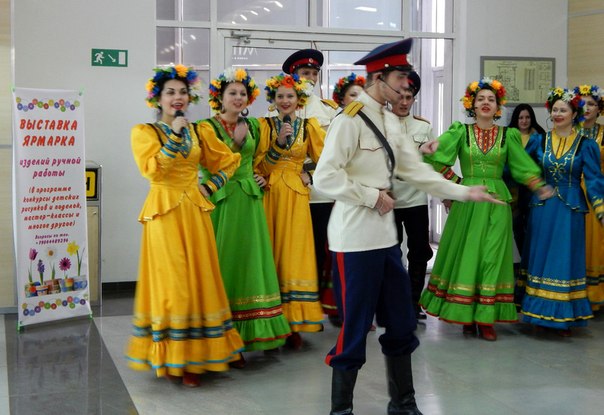 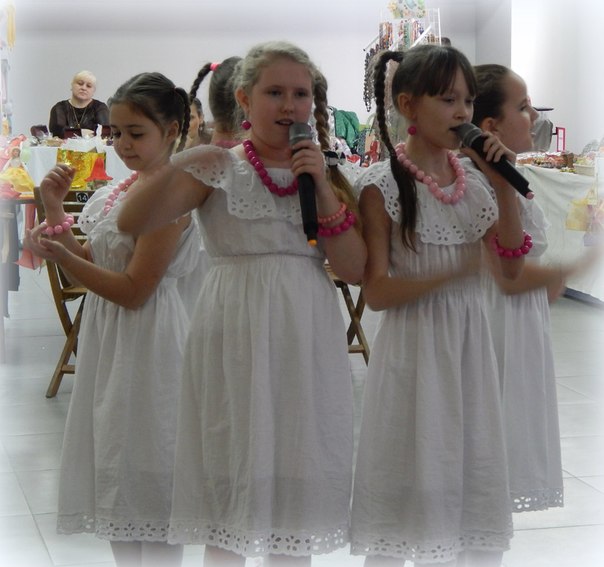 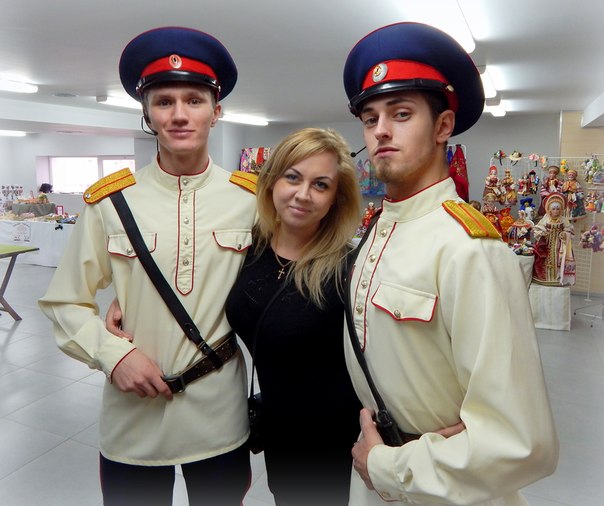 ОТЗЫВЫ
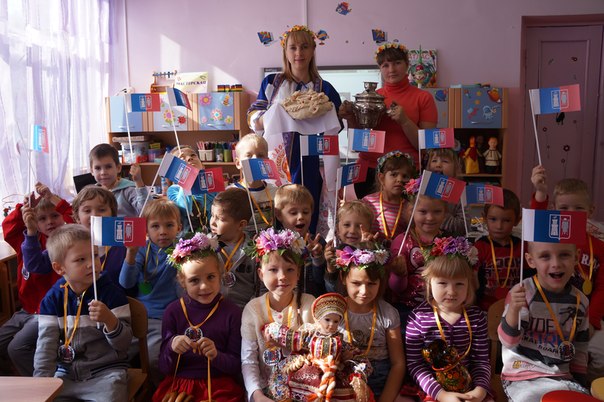 ГРУППЫ "МАСТЕРИЛКИ"
Детский сад №137 г.Ростов-на-Дону
«Уважаемые организаторы! Наш коллектив выражает Вам огромную благодарность за профессионализм и слаженность работы Вашей команды. На конкурсе было продуманно все до мелочей. Благодарим Вас за выставку, вежливое предупредительное отношение, чуткость и внимание к участникам конкурса. А самое главное, что Дети нашей группы получили огромную радость от выполнения работ и конечно же от праздничного награждения».
ИНИЦИАТИВНАЯ ГРУППА

ВОСПИТАТЕЛИ
Миронова Юлия Ивановна
Хукоян Юлия Анатольевна
ГРУППЫ "МАСТЕРИЛКИ"
Детский сад №137 г.Ростов-на-Дону.
«Получила большое удовольствие и эстетическое удовлетворение от увиденного на выставке. Разнообразно, ярко, интересно, масса впечатлений. Спасибо организаторам за мастер-классы и доброжелательное отношение участников выставки».

Гость Выставки  
Татьяна Яковлева
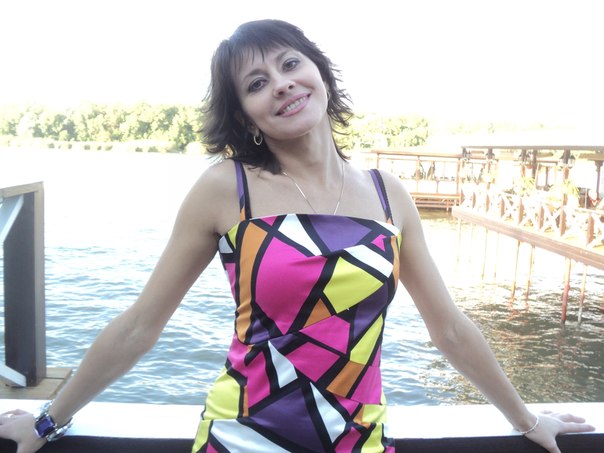 РЕЗУЛЬТАТЫ ПРОЕКТА :

каждый посетитель выставки смог почувствовать истинный дух настоящей русской ярмарки. Получить море позитивных эмоций и ярких впечатлений. Помимо возможности приобрести различные товары, сувениры, изделия ручной работы, существующие в единственном экземпляре, каждый гость праздничной выставки имел возможность принять участие в веселых конкурсах с замечательными призами, услышать выступление самодеятельных музыкальных коллективов и исполнителей и многое другое.
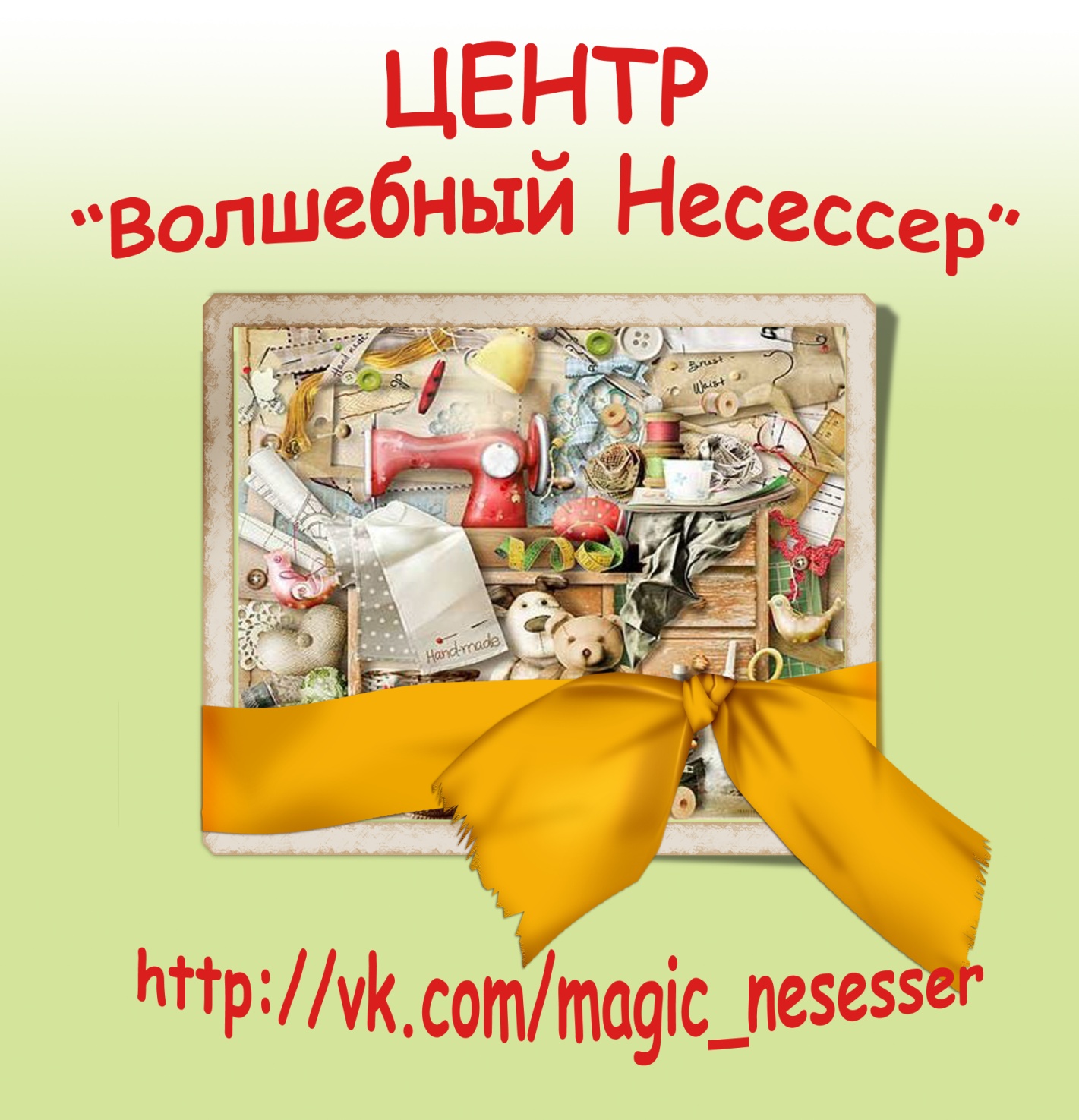